InstitutionalFinance$ and FUNds
College Council Resource Allocation Subcommittee
Agenda and Outcomes
Operating budget overview
State appropriation and system allocation
State funding and enrollment trends 
FY 18-19: Additional context and district priorities 
Questions & Answers
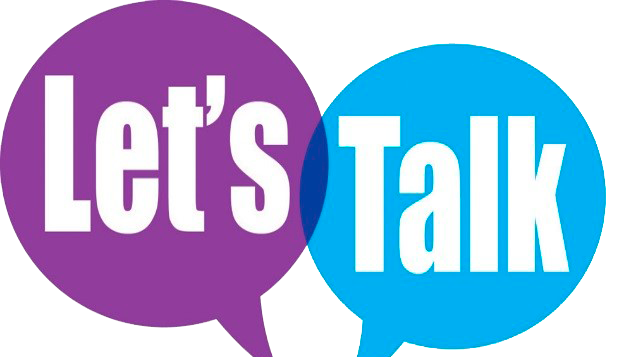 The Big Picture
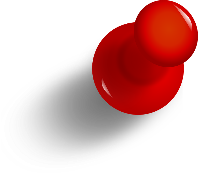 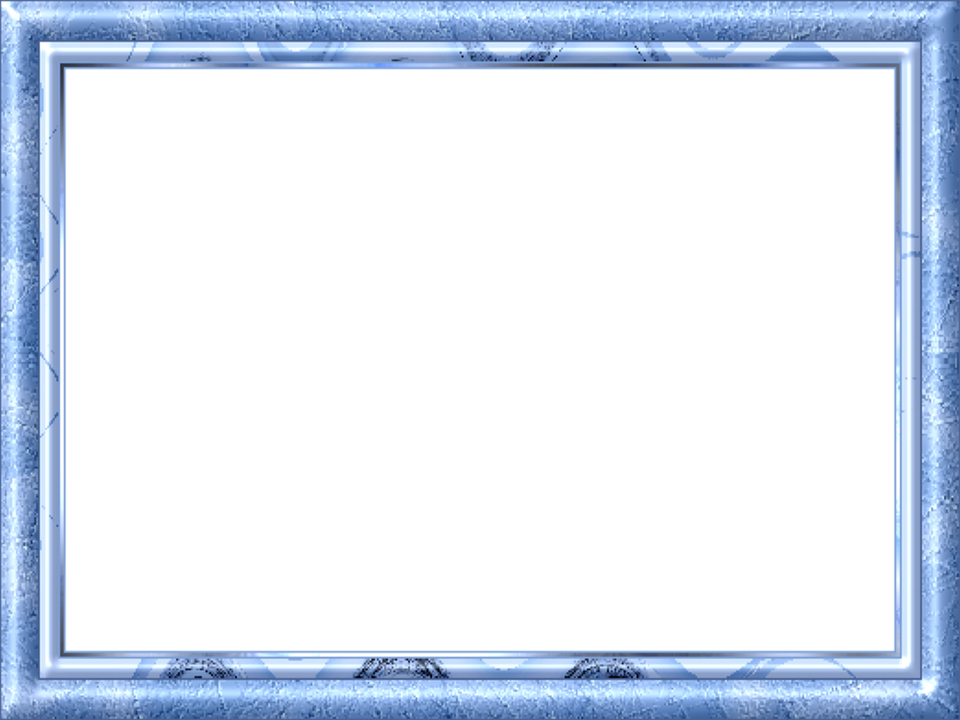 16 – 17 Revenue Budget vs Actual
2017-18 Income by Funding Sources
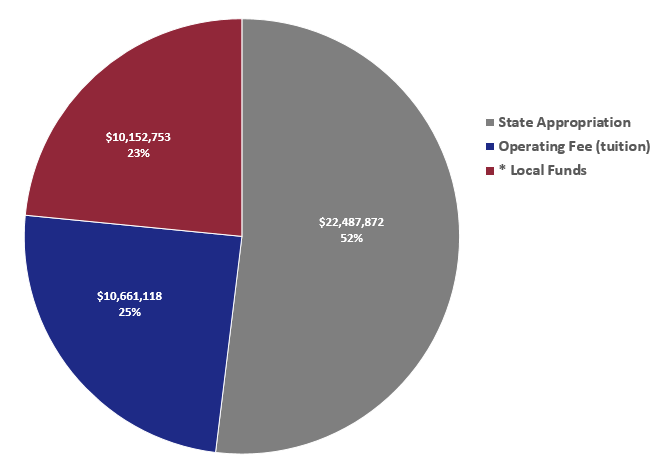 * Running Start, International Programs, eLearning,
	Foundation, and other enterprises
2017-18 Operating Budget
$4M operating budget based on:
FTE Assumptions: 
4,843 regular state-funded (compared to 4,989 in 16-17)
680 Running Start (compared to 459 in 16-17)
1,032 International Programs (compared to 1,114 in 16-17)
Basically overall flat enrollment
Conservative approach
Some growth in targeted disciplines/programs
2% increase in resident tuition
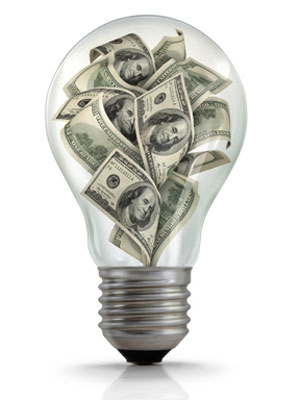 2017-18 Budgeted Funding Sources
Seattle Central 2017-18 Expenditure by Cost Center
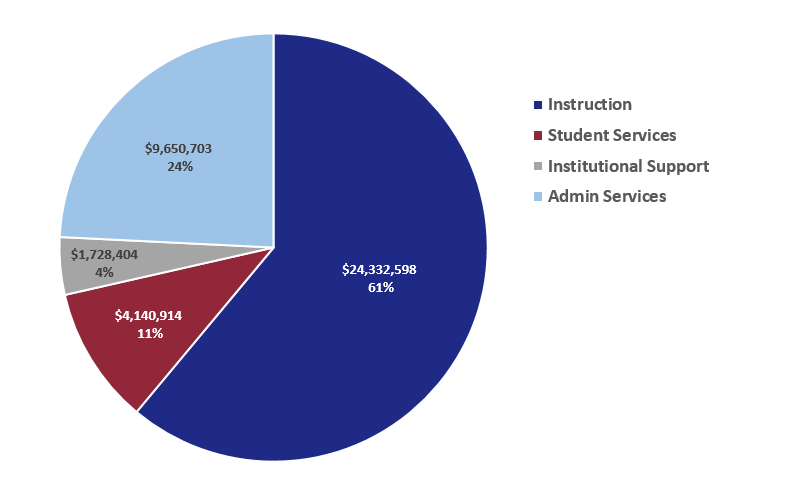 Agenda and Outcomes
Operating budget overview
State appropriation and system allocation
State funding and enrollment trends 
FY 18-19: Additional context and district priorities 
Questions & Answers
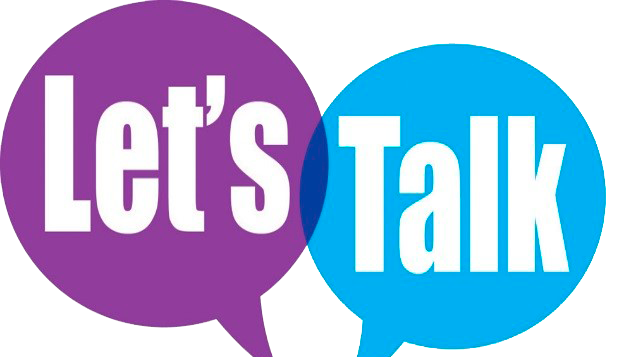 State Allocation Formula
Minimum Operating Allowance (MOA)

District Enrollment Allocation Base (DEAB=state FTE target)

Student Achievement Initiative (SAI=performance funding)

High priority (high demand) enrollment weighted FTE

Provisos and earmarks

Total District (College) Allocation
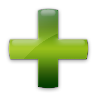 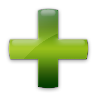 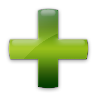 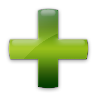 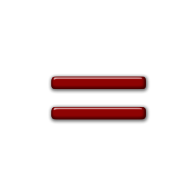 State Allocation Formula
Minimum Operating Allowance (MOA)

District Enrollment Allocation Base (DEAB)

Student Achievement Initiative (SAI)

High priority (high demand) enrollment weighted FTE

Provisos and earmarks

Total District (College) Allocation
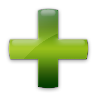 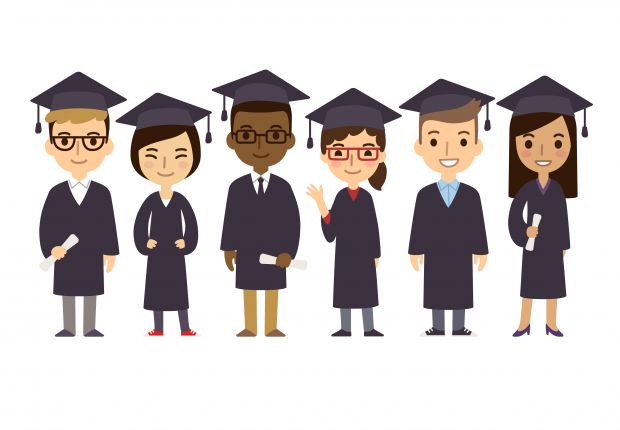 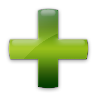 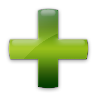 E  N  R  O  L  L  M  E  N  T
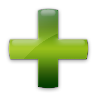 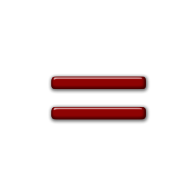 Agenda and Outcomes
Operating budget overview
State appropriation and system allocation
State funding and enrollment trends 
FY 18-19: Additional context and district priorities 
Questions & Answers
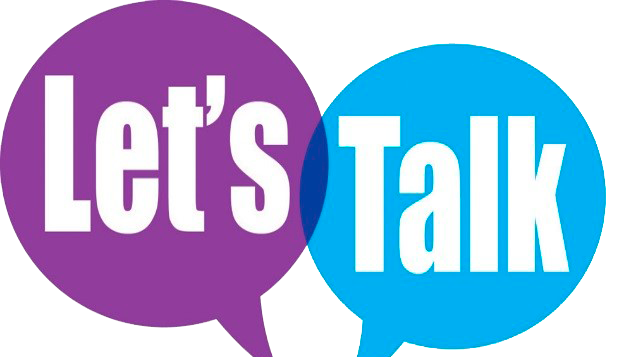 Seattle Central Enrollment Trends
Agenda and Outcomes
Operating budget overview
State appropriation and system allocation
State funding and enrollment trends 
FY 18-19: Additional context and district priorities 
Questions & Answers
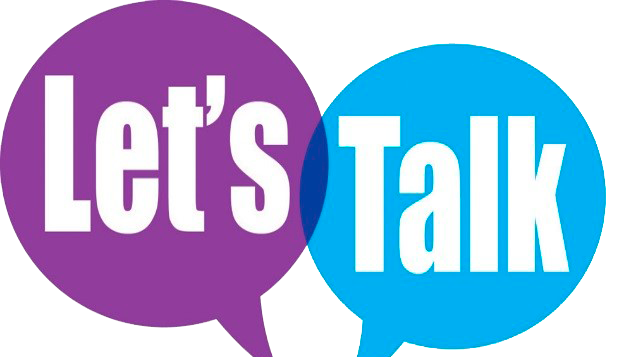 Additional Context & Considerations
35% of the 2% COLA increase (-$265K) 
Year 3 of the allocation model phase in (-684K)
2% tuition increase (+365K)
Increase in running start students ($+500K)
Increase in district office spending (-$310K)
One monthly payroll totals $3+ million
Major Institutional Master Planning update to 2001 plan
BAS Networking: year 2 implementation (-$232K)
Matching funds for underserved populations grants (-$200K)
District Strategic Initiatives
Goal 1: Student Success

Goal 2: Equity, Diversity, Inclusion, and Community

Goal 3: Organizational Excellence

Goal 4: Partnerships
Questions?
Thank you!
Budgeted Expenses vs Actual
Medium College Comparison2017-18 Expenditures by Cost Center
Medium College Comparison 2017-18 Anticipated Funding Sources
* Running Start, International Programs, eLearning,
	Foundation, and other enterprises
Questions from past presentations
What happens at Year end? 

How do you represent your department to get more? 

Why are some unit not (or why don’t some units feel) represented?